Euclide
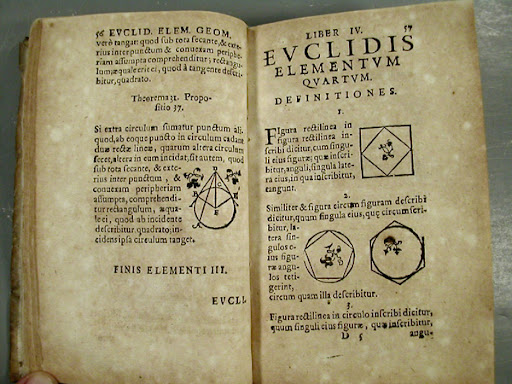 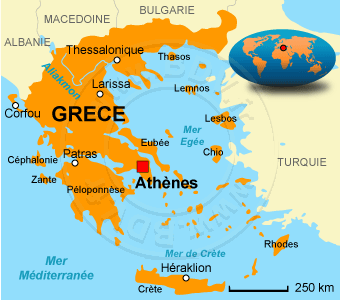 Nationalité: Grec
Période de temps: 300 av. J.C
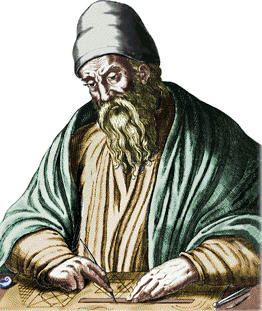 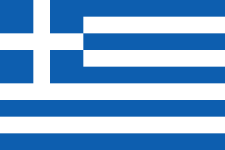